ILÍADA
KICK OFF DE PROJETO

16 de julho de 2024
Coordenação: SOFTEX
Overview
Execução:  RNP e CPQD
Duração: 24 meses
Início: 7/11/2023   (Mês 01  = Dez/24)
Fim: 7/10/2025      (Mês 24  = Nov/25)
Orçamento total do projeto: R$ 22.9 M
Meta 1Coordenação técnica e Governança da rede
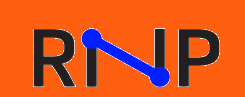 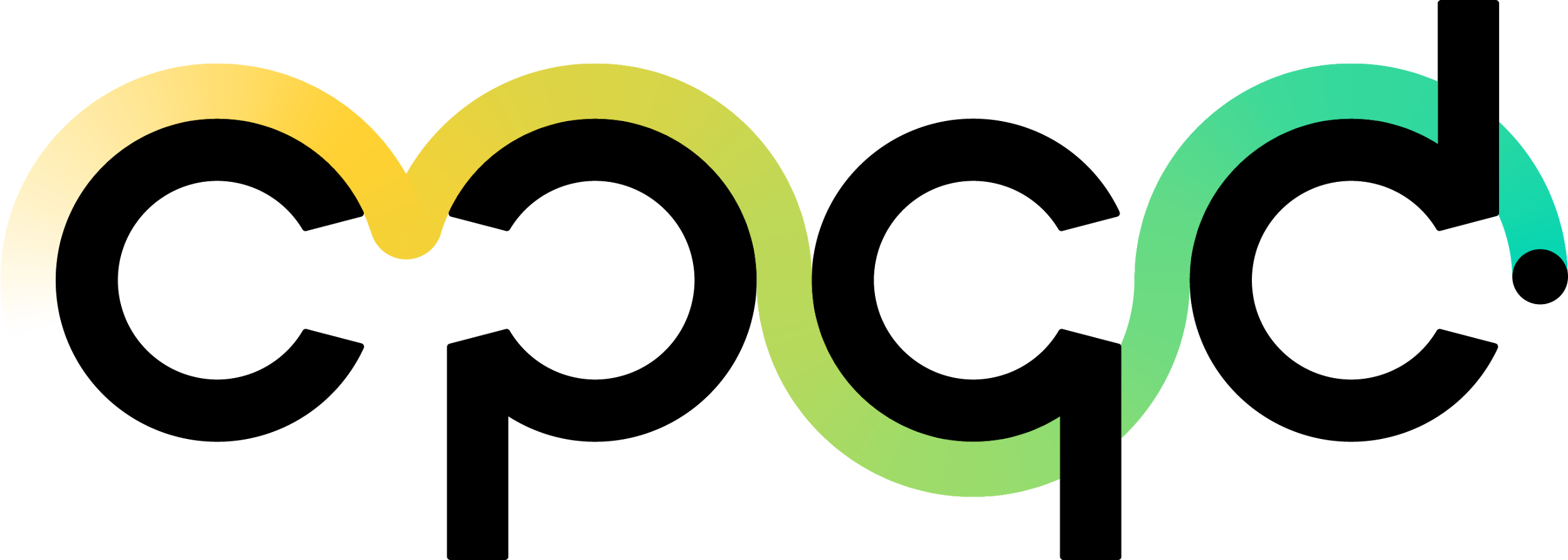 Atividade liderada pela RNP
Atividade liderada pelo CPqD
Atividades
Meta 1
Meta 2
Meta 3
Meta 4
Meta 5
Meta 6
Redes de experimentação de aplicações blockchain, artefatos 
e sua governança
Gestão e governança do projeto
P&D em nova geração de redes blockchain e suas tecnologias
P&D em Aplicações de Blockchain em Áreas Estratégicas
P&D em Identidade Digital Descentralizada (IDD)
Disseminação do conhecimento, divulgação e inovação
A5.1: Prospecção tecnológica, padronização e aspectos legais em IDD
A6.1: Observatório nacional de blockchain
A4.1: Mapeamento de aplicações em desenvolvimento no Brasil
A3.1: Definição de Plataformas e Infraestrutura tecnológica
A2.1: Implantação e operação de testbed para P&D em tecnologias de blockchain agnóstico à plataforma blockchain
A1.1: Coordenação técnica do projeto
A5.2: Definição de arquitetura,  desenvolvimento e testes de componentes IDD
A6.2: Planejamento e Realização de ações de capacitação e disseminação
A4.2: Identificação de Aplicações em Áreas Estratégicas
A3.2: Configurações iniciais
A1.2: Governança das redes Blockchain
A2.2: P&D em Escalabilidade, Segurança, Descentralização e Tecnologias Habilitadoras
A5.3: Desenvolvimento de aplicações de IDD
A6.3: Gestão das bolsas de PD&I
A4.3: Desenvolvimento de Aplicações Piloto
A3.3: Operação, Manutenção e Evolução das redes para experimentação de aplicações blockchain
A5.4: Testes de desempenho e escalabilidade dos componentes e aplicação IDD
Equipe estendida RNP (bolsistas)
Equipe RNP
Equipe CPQD
Equipe do projeto
Meta 1
Meta 2
Meta 3
Meta 4
Meta 5
Meta 6
Redes de experimentação de aplicações blockchain, artefatos 
e sua governança
Gestão e governança do projeto
P&D em nova geração de redes blockchain e suas tecnologias
P&D em Aplicações de Blockchain em Áreas Estratégicas
P&D em Identidade Digital Descentralizada (IDD)
Disseminação do conhecimento, divulgação e inovação
Larriza Thurler
Reinaldo Gomes
Giovana da Silva
Ana Landi
<analista a contratar>
Ismael Ávila
Iara Machado
Leandro Ciuffo
Bárbara Evellyn
Larissa Salles
Leandro Barreto
Luiz Eduardo Folly
Kauane Cordeiro
Fernando Marino
Antônio Mateus
Fernanda Corsini
Raquel Zaghi
Marcos Schwarz
Allan Freitas
Vinicius Chagas
Luiz Felipe Rosa
Caian Santana
Caio Silva
George Neres
Carlos Mikael
Victor Cerqueira
André Defremont
Francisco Ronald
Glauber Gonçalves
Saul da Rocha
Billy Pinheiro
Luiz Carlos Bona
Ericksulino Moura
Gabriela Stein
Luiz A. Rodrigues
Michelle Wangham
Alberto Paradisi
Reyaldo Formigoni
Silvia Marion
Rodrigo Burke
Luana Cruz
Giulia Caldas
Eduardo Baldin
Eduardo Baldin
Bruno Evaristo
Ramon da Gama
M1 Coordenação técnica e Governança da rede
Objetivo e atividades
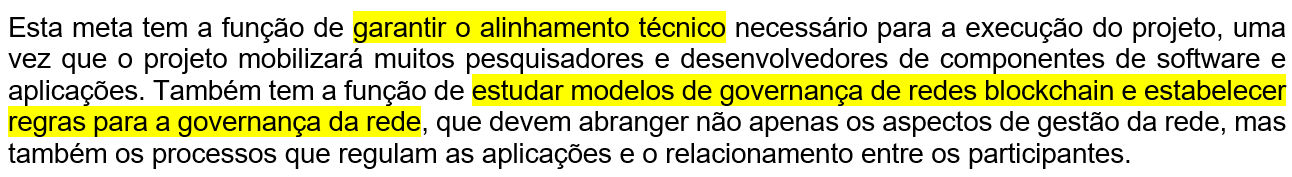 A1.1: Coordenação técnica do projeto
A1.2: Governança das Redes Blockchain
Comitê Gestor
Reuniões semanais 
Composição:
RNP: Iara, Ciuffo, Michelle + Bárbara Évellyn
CPQD: Paradisi, Formigoni, Fernando + Silvia Marion
Coordenação técnica e Governança
Comitê Técnico
Reuniões quinzenais ou sob demanda 
Composição:
Líderes das metas M2, M3, M4, M5 e M6
Pesquisadores principais
Conselho consultivo / Advisory board:
Reuniões quadrimestral ou sob demanda;
Composição :Lideranças da RNP e CPQD, representantes da academia, indústria e governo. Também serão convidados representantes da Rede Blockchain Brasil  (RBB).
Objetivos: acompanha e realimenta o projeto, identificando potenciais desdobramentos (tecnologia, inovação) e oportunidades para potencializar os resultados do projeto; sugere ajustes na estratégia do projeto, se necessário
Coordenação técnica e Governança
Comitê Editorial
Reuniões mensais ou sob demanda;
Composição :Líderes das Metas 1 e 6 pela RNP e CPQD e pesquisadores que são bolsistas da RNP alocados na Meta 6.
Objetivo: definição da estratégia de comunicação e curadoria do conteúdo do Observatório Nacional;  Prospectar parcerias e conteúdos para serem incorporados ao Observatório Nacional.
Equipe de execução - RNP
A1.1: Coordenação técnica do projeto
Jose Reynaldo Formigoni Filho - CPQD
Leandro Neumann Ciuffo -  RNP
Líder da Meta
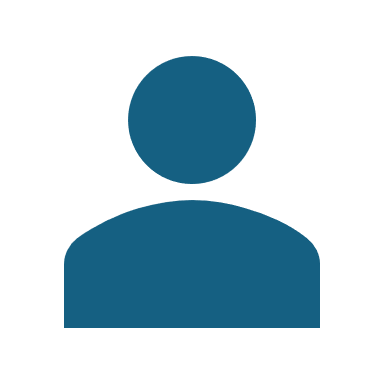 Contribuições de:
Luiz Eduardo Folly de Campos
Ismael Ávila
Allan Freita
Billy Pinheiro
A1.2: Governança das Redes Blockchain
Coordenadora de Projetos  


Silvia Marion – CPQD
Bárbara Évellyn - RNP
A1.3: Realização das tarefas administrativas e financeiras
Analista de Negócios  - Larissa Salles (RNP)

Analista Financeiro – Rodrigo Burke (CPQD)
Metas
M1
A1.1
A1.2
Coordenação técnica e governança da rede
P&D em nova geração de redes blockchain e suas tecnologias
Redes de experimentação de aplicações blockchain
P&D em aplicações de blockchain em áreas estratégicas
P&D em identidade digital descentralizada
Disseminação do conhecimento, inovação, e divulgação
M2
M3
M4
M5
M6
A2.1
A2.2
A3.1
A3.2
A3.3
A4.1
A4.2
A4.3
A5.1
A5.2
A5.3
A5.4
A6.1
A6.2
A6.3
Observatório
Gestão das bolsas
e chamadas
P&D
Des.Aplicações
Des.Aplicações IDD
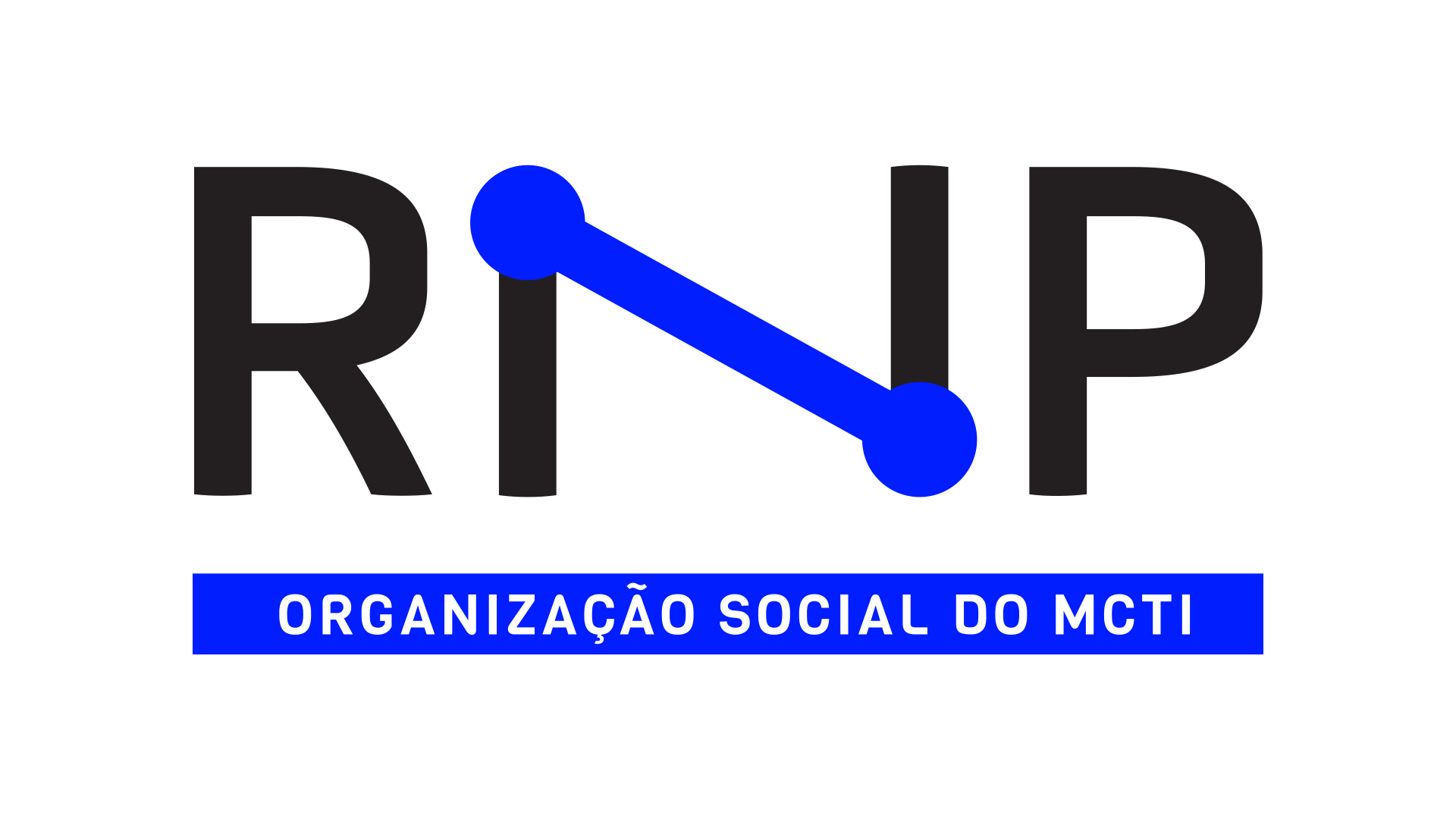 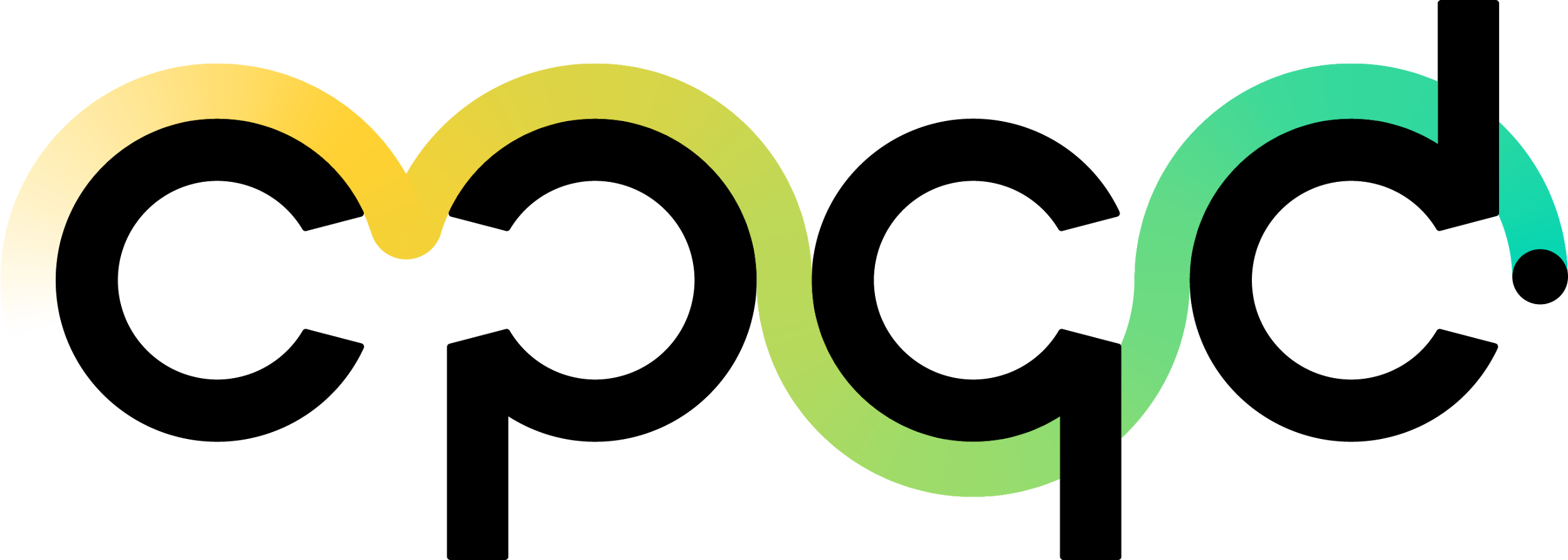 Chamadas e aplicações  previstas no projeto
CRONOGRAMA
CRONOGRAMA
CRONOGRAMA
Mapeamento e tratamento dos riscos
Início: 17/07/2024 
Acompanhamento : Trimestral
Planejamento de ações futuras (1/2)
Levantamento das lições aprendidas
Início: 17/07/2024 
Acompanhamento : Trimestral e plano de ação
Comitê Técnico
Acompanhamento das atividades em andamento
Remoção de impedimentos
Estimulo aos lideres das metas para uso da agenda de forma mais efetiva.
Comitê Gestor
Apresentação financeira do projeto – Bimestral
Status da Prestação de contas - Quadrimestral
Implantação dos comitês :
Planejamento de ações futuras (1/2)
Conselho consultivo / Advisory board:
Comitê Editorial:
Pontos de Atenção
Pontos de atenção: regras da SOFTEX para prestação de contas

Relatório de Viagem  
Cartões de embarque 
Recibos de viagens  e nota fiscal de Hospedagens (CPQD)

Recibo de Bolsistas
	Até o 5º dia útil do mês, assinado digitalmente
OBRIGADO.